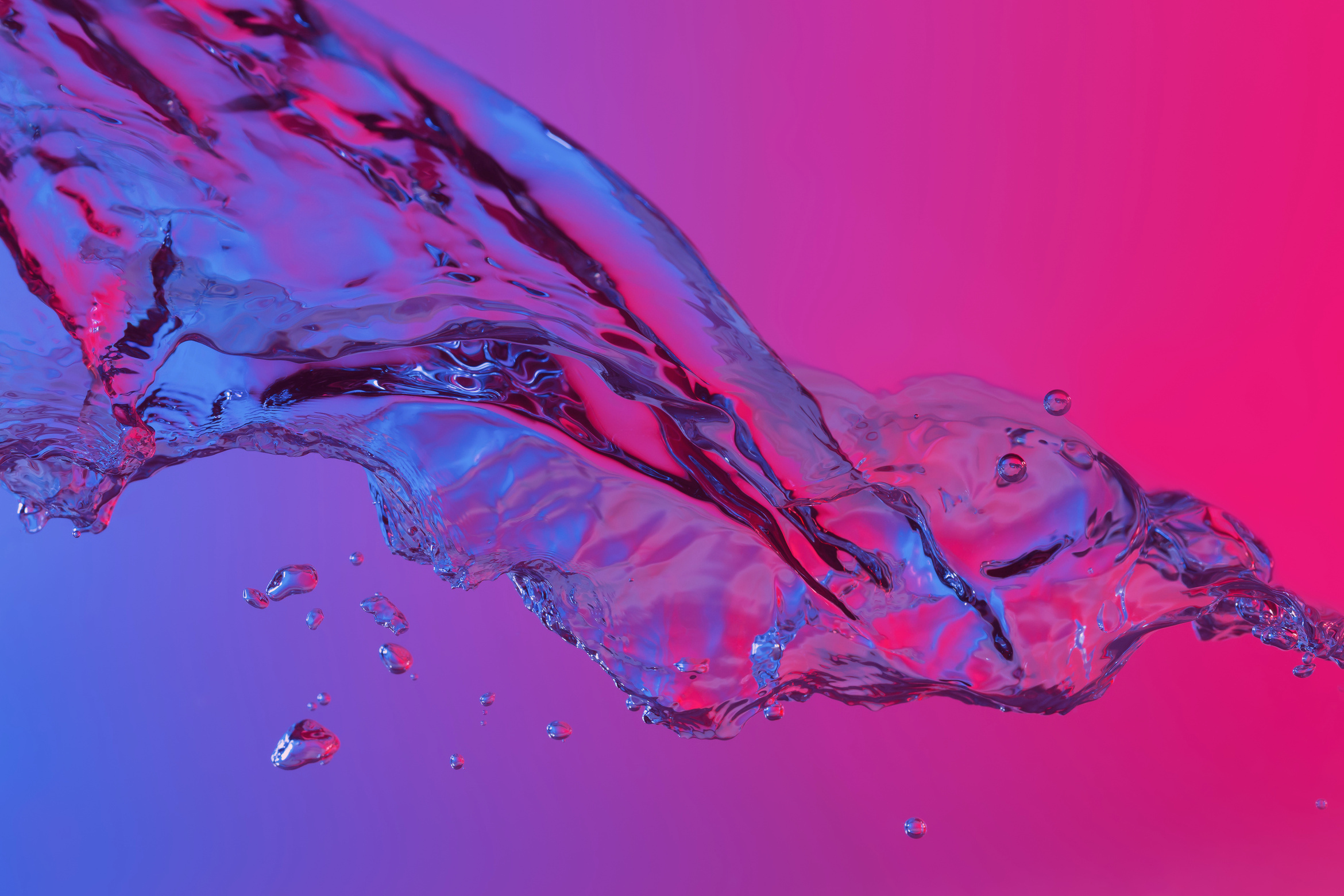 МУЗИКАЛНО ИЗЛЪЧВАНЕ
ПАРТНЬОРИ:
ЛИДЕР:
ВОКАЛНО ИЗЛЪЧВАНЕ – ОБЩИ СВЕДЕНИЯ
Нормалната функция на езика се състои от няколко фази, които поддържат следващите етапи на гласово излъчване, включително дишане, фонация, артикулация и резонанс. Нарушения като например: двигателната функция на езика могат да доведат до затруднения в гласовото излъчване във всяка от тези фази. Тези нарушения варират по степен, вид и обхват, но впоследствие водят до патология на гласовия орган.
Гласът, какъвто го познаваме = вокален звук + резонанс + артикулация.
Изговорената дума е резултат от три елемента на гласово производство: звук, резонанс и артикулация.
Гласовият звук при пеене е много различен от гласовия звук при речта.
2
НЯКОИ ОПРЕДЕЛЕНИЯ
Ларинкс
Високоспециализирана структура в горната част на трахеята, отговорна за производството на звук, въздушния поток по време на дишане и защита на дихателните пътища по време на преглъщане.
Гласни гънки (наричани още гласни струни)
"Нагъната" мека тъкан, която е основният вибрационен елемент на гласовата кутия; състои се от капака (епител и повърхностна lamina propria), вокален лигамент (междинна и дълбока lamina propria) и тяло (thyrohyoid мускул).
Глотис (наричан още глотидна Рима)
Отворът между двете гласни гънки; глотисът се отваря по време на дишане и се затваря по време на преглъщане и издаване на звуци.
Обяснение на термините, цитирани от уебсайта voicefoundation.org
ПРЕДСТАВЯНЕ НА МАЛКО ИНТЕРЕСНА ИНФОРМАЦИЯ
Интересни факти, открити на voicefoundation.org ни казват, че:
Гласът зависи от вибрациите и резонанса на гласните гънки
Звукът се произвежда, когато аеродинамичните явления карат гласните гънки да вибрират бързо в последователност от вибрационни цикли от приблизително:110 цикъла в секунда или Hz (мъжки) = по-нисък тон
180 до 220 цикъла в секунда (жени) = средна височина
300 цикъла в секунда (деца) = по-висок тон. По-висок глас: увеличаване на честотата на вибрациите на гласните гънки. По-висок глас: увеличаване на амплитудата на вибрациите на гласните гънки.
Вибрационен цикъл = фаза на отваряне + фаза на затваряне

Вибрационният цикъл на гласните гънки се състои от фази, които включват подредена последователност от отваряне и затваряне на горната и долната част на гласните гънки, преминаващи кратки изблици на въздух с висока скорост. Въздушното налягане се преобразува в звукови вълни.
Гласните гънки вибрират под въздействието на аеродинамични явления; те не се дърпат като струна на китара. Въздушното налягане от белите дробове контролира отворената фаза. Изтичащият стълб въздух създава "ефекта на Бернули", който контролира затворената фаза.
Гласообразуване
Стълбът на въздушното налягане се премества към гласните гънки
Въздухът се измества от белите дробове към гласните гънки чрез координирано действие на диафрагмата, коремните мускули, гръдните мускули и ребрата
Вибрация на гласните гънки - последователност от вибрационни цикли
ПОСЛЕДОВАТЕЛНОСТ ОТ ВИБРАЦИОННИ ЦИКЛИ
Описание на последователността на вибрационния цикъл според voicefoundation.org:
Гласните гънки се преместват към средната линия от мускулите, нервите и хрущяла на гласната кутия
Вибрационният цикъл се случва многократно; един вибрационен цикъл изглежда така:
Колона от въздушно налягане отваря дъното на гласните гънки
Въздушният стълб продължава да се движи нагоре, сега към горната част на гласните гънки и отваря горната част на гласните гънки
Ниското налягане, създадено зад бързо движещия се въздушен стълб, създава "ефект на Бернули", който кара дъното да се затвори и след това горната част.
Затварянето на гласните гънки прекъсва въздушния стълб и освобождава въздушния импулс
Новият цикъл се повтаря
ДИАГРАМА НА ВИБРАЦИИТЕ НА ГЛАСНИТЕ ГЪНКИ
Източник: voicefoundation.org
ЗА ДА ВИБРИРАТ ЕФЕКТИВНО ГЛАСНИТЕ ГЪНКИ
По средната линия или „затворено“: Неуспех при преместване на гласните гънки към средната линия или някаква лезия, която пречи на краищата на гласните гънки да се срещнат, позволява на въздуха да излезе и води до дишащ глас.
Ключови играчи: мускули, хрущяли, нерви
Гъвкав: Естествената „вградена“ еластичност на гласните гънки ги прави гъвкави. Горната част, ръбът и долната част на гласните гънки, които се срещат в средната линия и вибрират, трябва да са гъвкави. Промените в гъвкавостта на гласните гънки, дори и да са ограничени само до една област или „място“, могат да причинят нарушения на гласа, както се наблюдава при белези на гласните гънки.
Ключови играчи: епител, повърхностна lamina propria
„Точно“ напрежение: Неспособността да се регулира напрежението по време на пеене може да причини неуспех при достигане на високи ноти или прекъсвания в гласа.
       Ключови играчи: мускули, нерви, хрущяли
„Правилната“ маса: Промени в обема на меките тъкани на гласните гънки – като намаляване или изтъняване като при белези или увеличаване или подуване, като при оток на Reinke, предизвикват много гласови симптоми – дрезгавост, променена височина на гласа, фонация с усилие и др. (За повече информация вижте Белези на гласните гънки и оток на Райнке.)
      Ключови играчи: мускули, нерви, епител, повърхностна lamina propria
Информация, цитирана от страница: https://voicefoundation.org/
ВИДОВЕ ГЛАСОВЕ
Въздушният поток, изтичащ от белите дробове, среща гласните връзки по пътя си и се трансформира под вибрациите на тези връзки във гласова вълна. Стягането на гласните връзки по време на фонация може да се извърши с различна сила, от която зависи гласовата нагласа или така наречената „атака“.
ВИДОВЕ ГЛАСОВЕ
АУДИОКНИГА - КАКВО Е ТОВА?
Аудиокнигата е книга, която е предназначена да бъде слушана, а не четена. Цифровата форма, върху която се записват аудиокнигите, е така нареченият носител на данни. Книги или други текстове се четат от артисти с глас зад кадър, добре известни актьори, понякога и от аматьори, ако аудиокнигата не е професионално записана. Ако говорим за аудиокниги от легални източници, издателите обикновено избират хора с отличителни гласове, които идеално ще отговарят на темата на публикуваното съдържание. Аудиокнигите, точно като книгите, могат да пренесат слушателя в един необикновен свят на въображението.
Аудиокниги срещу радио пиеси
Четенето на текста на книга или история е аудиокнига. Ако, от друга страна, текстът се чете и се придружава със специални звукови ефекти, тогава се нарича радиопиеса. Такива форми са популярни особено сред най-малките слушатели, но има и аудио пиеси за възрастни.
Аудиокнига за учене
Аудиокнигите най-често се използват за забавление, но те също могат да бъдат отличен материал и идеален начин да разширите знанията и обучението си. Аудиокнигите за изучаване на език, например, позволяват удобно и без стрес обучение в уюта на вашия дом или докато пътувате до работа или училище. Те работят чудесно, особено за хора, които нямат време за уроци в езикова гимназия или не харесват стандартните форми на преподаване.
АУДИОКНИГИ БЕЗПЛАТНО - ВЪЗМОЖНО ЛИ Е?
Безплатните аудиокниги често се публикуват незаконно в интернет.
В мрежата можем да намерим много версии, но за съжаление повечето от тях са незаконни, т.нар. Pircka. Въпреки това обаче можем да намерим много аудиокниги, които са законни, те са виртуални библиотеки с голям брой произведения. В интернет можете да намерите виртуални библиотеки със стотици произведения.
Аудиокнигите не са само книги за възрастни, но и четива, книги за деца. Всеки може да намери нещо за себе си.
Цената на аудиокнигите варира от няколко до няколко десетки злоти и зависи основно от популярността на книгата.
Източник: https://swiataudiobookow.pl/ 19.10.2022
КОГА МОЖЕТЕ ДА СЛУШАТЕ АУДИОКНИГИ?
Аудиокнигите са най-полезни, когато сме жадни за хубава книга и не можем да седнем спокойно в креслото, да го отворим и да потънем в четене. Те също така имат предимството пред традиционните книги, че можем да ги слушаме:
при пътуване
по време на шофиране
почистване на апартамента
готвене
по време на ходене, напр. с вашето куче
гледане на дете, например игра в пясъчник
спортуване на открито
докато тренирате у дома или във фитнеса
за спане
КАК ДА СЛУШАТЕ АУДИОКНИГИ?
Най-често срещаните форми на аудиокниги в магазина са компактдискове. Има много приложения и сайтове, където можем да намерим интересни аудиокниги. Разбира се, записите могат да се слушат и на мобилни устройства, като мобилни телефони или таблети. Аудиокнигите могат да се слушат и директно от сайта, това не изисква изтеглянето им на вашето устройство, но тогава е необходим постоянен достъп до интернет.
Източник: https://kultura.gazeta.pl/kultura/7,114528,26453652,audiobook-dla-dzieci-sprawdz-propozycje-audiobookow-dla-najmlodszych.html 19.10.2022
АУДИОКНИГАТА ЗА МЕН ЛИ Е?
Както във всяка форма на забавление, можем да намерим както поддръжници, така и противници, същото важи и за аудиокнигите. Въпреки че тази форма на четене става все по-популярна, има група хора, които предпочитат да вземат избраната от тях книга в ръка и просто да четат. В тази ситуация пазарът на аудиокниги излиза да посрещне всички онези, които все още не знаят коя форма да изберат. Можем да намерим безплатни откъси онлайн и те обикновено са дълги няколко минути. Това е времето, в което можете да разберете дали тази форма Ви подхожда или не.
КАК ДА ХАРЕСАТЕ АУДИОКНИГИ ПО ЛЕСЕН НАЧИН?
КЪДЕ МОЖЕМ ДА СЛУШАМЕ АУДИОКНИГИ
ОПЕРА
Думата опера произлиза от италианския език и се отнася до сценично произведение с вокален и инструментален характер. Музиката тук е съчетана по умел, висококултурен и емоционален начин с драматично действие. Така тук се появява едно характерно за операта понятие – либретото.
Това, което отличава операта от другите изрази на музикално послание, което в същото време определя, че операта се признава като вид форма на висока култура, е особено подходящото смесване на няколко елемента на изкуството - думи, музика, жест, сценография, актьорска игра, визуални изкуства, движение. Всичко това заедно създава уникални драматични представления.
Всяка опера има специфична структура, включително състояща се от множество действия, а те от своя страна са допълнително разделени на сцени. Между другото, операта се състои от вокални части, включително солови части, и следователно речитативи и арии, в допълнение към които има ансамблови части и следователно ансамбли и хорови части.
ЗАЩО ДА ХОДИТЕ НА ОПЕРА И ТЕАТЪР?
Както можем да прочетем на уебсайта на Варшавската камерна опера: 
Театърът и операта са истинската квинтесенция на културата и изкуството. Преди всичко в театъра и операта човек може директно да се сблъска с високото изкуство, чиято липса напоследък много ни тормози. Постоянно сме изложени на „ниската“ култура, която ни заобикаля отвсякъде и именно тази култура оставя огромен отпечатък върху нас. На първо място, обеднява езика и исканията, а това, както всички знаем, не работи благоприятно за нашето развитие. Общуването с класиката на изкуството и музиката е вид престиж в наши дни. Стремежите, които характеризират обществото, са разнообразни и статистическият поляк е много неохотен да посещава театъра. Но ако го направи, може да се предположи, че културата му е на много високо ниво, а естетическите му вкусове са от най-висок клас. На разговорен език посещението на опера или театър също може да бъде чудесен начин да блеснете в компания. Нашите приятели, колеги или клиенти ще ни погледнат по съвсем различен начин, когато разберат, че имаме вкус към този вид забавление. Оперните и театрални представления не са само за интелигенцията, те са за всеки човек, който иска да се срещне лице в лице с изкуството и да задоволи своите артистични стремежи. Разбира се, в днешния забързан свят е толкова трудно да се намери време, за да се набави храна за духа, но въпреки това е изключително възнаграждаващо преживяване, което ни позволява да си поемем глътка въздух в житейската суматоха. Тогава знаем, че правим нещо ново, нещо, към което сме подходили дистанцирано преди време. Но стереотипите, с които са обгърнати театърът и операта, започват да изчезват, а тяхната красота и стойността, която носят за всеки човек, излизат наяве.
ЗАЩО ОПЕРАТА НЕ ИЗПОЛЗВА МИКРОФОН?
На този въпрос може да се отговори много добре от статия, публикувана на уебсайта на Варшавската камерна опера:
Операта се заражда във времена, когато не са били познати други средства за усилване на звука, освен чрез правилния начин на гласоиздаване (излъчване), но и чрез правилната акустика на залата, в която е била поставена операта. Нямаше нужда от микрофон, а може би и хората имаха по-добър слух, защото... не използваха слушалки?
Гласът на добре трениран певец може да надхвърли 100 децибела. За сравнение – звукът от хладилник е 50 децибела, а звукът от самолет – около 140 децибела.
Звуковата система винаги изкривява (!) и лишава музиката от много нюанси. Ето защо истинската опера не се нуждае от микрофони. Само в една ситуация е необходимо озвучаване – при представления на открито.
ЗАЩО ЕДНИ И СЪЩИ ДУМИ СЕ ПОВТАРЯТ ТОЛКОВА ПЪТИ В ОПЕРАТА?
На този въпрос може да се отговори много добре от статия, публикувана на уебсайта на Варшавската камерна опера:
Думите и музиката говорят за емоциите. За разлика от филма, от публиката е трудно да се види изражението на лицето на актьора. Виждаме най-много жест, облекло и поза. Научаваме какво измъчва героя или героинята на операта чрез каквото и както пее. И не е ли така и в живота, че когато някой е много загрижен, развълнуван или притеснен за нещо, той или тя понякога повтаря същата дума или новина, на едни и същи или различни хора, до степен на скука?
Също така често се случва някой да не чуе от първия път какво му казваме, после го повтаряме. Понякога по няколко пъти, ако искаме думите ни да стигнат до този човек. Когато държим много на нещо или някого, можем да повтаряме, макар и само наум, някои думи, като мантра, например, когато сме щастливи, защото „тя ме харесва, тя ме харесва, тя наистина ме харесва, тя ме харесва, тя ме харесва“ или когато някой ни разочарова много – „Мразя го, мразя го, как го мразя“ и т.н. , точно както се случва с нас, когато се трогнем от нещо, само че в операта те се изговарят или по-скоро се пеят на глас (на глас) и в поетична форма.
Така че и в живота сме склонни да бъдем малко театрални и "оперни", патетични и... комични. Например, когато искаме да се сбогуваме с някого и... едва успяваме, защото казваме думите на сбогом толкова много пъти: „- добре, здравей, - междувременно, татко, - чао, целувки - до утре - до виждане, хей - и приятни сънища - и на теб, лека нощ, бълхи за през нощта, - и щипни играчка, - пази се, - и ти, чао, - татко".
Освен това, както в песен, така и в оперна ария, думите са силно свързани с мелодията; в музиката се повтарят по-кратки или по-дълги мотиви, а заедно с тях и думите... Просто е страхотно забавление - с музика и думи.
ОПЕРАТА КАТО ВОКАЛНА И ИНСТРУМЕНТАЛНА СЦЕНИЧНА МУЗИКА - ИНТЕРЕСНИ ФАКТИ
Популярната музика подлежи на модифициране и промяна във времето, за разлика от операта, в която се променя само визуалната част или - можете да "видите" (изрежете) определена част, оставяйки останалата част в оригиналната й форма, създадена от композитора . В същото време, според изследванията, той е в състояние да повлияе на хората.
През 2012 г. (Miu & Baltes, 2012) отново беше демонстрирана връзката между операта и настроението. На хората без музикално образование бяха представени 2 откъса от оперна музика: арията Gelido in ogni vena от операта Il Farnace на Вивалди и оперната песен Rataplan, композирана от Malibran. Арията съдържа болката и отчаянието на майка, която ще загуби синовете си. Стихотворението, от друга страна, изобразява радостния марш на момче, свирещо на барабан, придружаващо военен батальон. В проучването са използвани скалите PANAS (Positive and Negative Affect Schedule), TEQ (Toronto Empathy Questionnaire) и GEMS (The Geneva Emotional Music Scales). Бяха направени и физиологични измервания, т.е. сърдечна честота, кожна проводимост и дишане. Субектите, когато слушаха арията на Вивалди (тъжно съдържание), които имаха високо ниво на емпатия, посочиха чувство на носталгия и нивото на тяхната кожна проводимост беше намалено в сравнение с тези с ниско ниво на емпатия. Същите хора, когато преживяват щастливата част (Rataplan), посочват емоция, определяща силата, и сърдечната им честота се увеличава. По този начин индивидуалните характеристики на индивидите, като нивото на емпатия, също могат да повлияят на възприемането на музиката.
ОПЕРА И НЕВЕРОЯТНИ ВЪЗМОЖНОСТИ ЗА ЛЕЧЕНИЕ НА ДЕМЕНЦИЯ
Музикалната терапия включва слушане на музика и пеене на песни. Едно на пръв поглед просто занимание обаче има много предимства. Този тип терапия може да модулира фактори, свързани с познанието и поведението, да разсейва възрастните хора, да провокира емоционални реакции и да ги модулира, да се възползва от различни когнитивни функции и да предизвика двигателни модели. Въпреки че може да видим значително влошаване на говора по време на деменция, много умения, сред другите свързани с музиката, все още могат да бъдат запазени. Пример за тези умения може да бъде например способността да се свири предварително научена пиеса или на музикален инструмент. Дори в късните стадии на заболяването, реакцията към звуци или музика може да се запази. Много проучвания показват, че пеенето или слушането на традиционни песни може да събуди имплицитната памет с първичен ефект, свързан с предишен житейски опит.
ОПЕРИ ПО СВЕТА
От древни времена хората се интересуват от култура и изкуство. Опера и балет – това е вид изкуство, което ни пренася в един удивителен свят, и е нещо дълбоко, вълнуващо и носещо елегантност и шик. Сред най-известните опери в света можем да открием:
Във всяка страна има място, където можем да взаимодействаме с културата.
ПАЛЕ ГАРНИЕ, ПАРИЖ
ОПЕРАТА В СИДНИ, СИДНИ
КРАЛСКАТА ОПЕРА МАСКАТ, МАСКАТ
МЕТРОПОЛИТЪН ОПЕРА, НЮ ЙОРК
Източник : https://www.vogue.pl/a/najbardziej-spektakularne-opery-na-swiecie 9.10.2022
Източник : https://www.vogue.pl/a/najbardziej-spektakularne-opery-na-swiecie 9.10.2022
НАЙ-ИЗВЕСТНИТЕ ОПЕРНИ ПЕВЦИ В СВЕТА

Лучано Павароти
Андреа Бочели
Пласидо Доминго
Мария Калас
Хосе Карерас
Енрико Карузо
Джоан Съдърланд
Юси Бьорлинг
Сара Брайтман
Източник : https://pl.123rf.com/cliparty-wektory/%C5%9Apiewak_operowy.html 19.10.2022
Източник : https://myloview.pl/fototapeta-spiewak-operowy-ilustracja-rysunek-kreskowka-i-biale-tlo-nr-681690C 19.10.2022
Лучано Павароти
Пласидо Доминго
Андреа Бочели
Източник : https://open.spotify.com/artist/0Y8KmFkKOgJybpVobn1onU 9.10.2022
Източник : https://www.operabase.com/artists/placido-domingo-14248/en 9.10.2022
Източник : https://amu.edu.pl/wiadomosci/aktualnosci/archiwum/343519-andrea-bocelli-w-poznaniu2.-wielki-koncert-na-stulecie-uniwersytetu-poznanskiego 9.10.2022
Мария Калас
Енрико Карузо
Хосе Карерас
Източник : https://weekend.gazeta.pl/weekend/7,177333,23075708,byla-ogromnie-muzykalna-poza-tym-uparta-to-zrobilo-z-niej.html 09.10.2022
Източник : https://kultura.onet.pl/wiadomosci/jose-carreras-na-wyjatkowym-koncercie-w-polsce/c31t10e 9.10.2022
Източник : https://en.wikipedia.org/wiki/Enrico_Caruso 9.10.2022
Джоан Съдърланд
Юси Бьорлинг
Сара Брайтман
Източник :https://www.livenation.pl/artist-sarah-brightman-1208460 9.10.2022
Източник: https://www.britannica.com/biography/Joan-Sutherland 9.10.2022
Източник : http://www.jussibjorlingsallskapet.com/about%20jussi%20bj%C3%B6rling/index.html 9.10.2022
БИБЛИОГРАФИЯ

https://emma.org.pl/dzialania/projekty/senior-w-xxi-wieku-2020/
Przerwa E. Emisja głosu a jezyk [Voice emission and the tongue]. Ann Acad Med Stetin. 2006;52 Suppl 3:31-5. Polish. 
https://voicefoundation.org/health-science/voice-disorders/anatomy-physiology-of-voice-production/understanding-voice-production/
https://www.tandfonline.com/doi/abs/10.1080/13607863.2021.1871880?journalCode=camh20
https://link.springer.com/article/10.1007/s12144-022-03612-y
http://apgr.wssp.edu.pl/voice-emission-knowledge-and-skills-as-an-essential-part-of-teachers-training/
https://www.payback.pl/ekstra/elektronika/co-to-jest-audiobook?adobe_mc_ref=https://www.google.pl/
https://woblink.com/blog/jak-sluchac-audiobookow/#How
http://www.kulturawpolsce.pl/artykuly/opera-i-teatr-dlaczego-warto,65.html
http://www.edu.operakameralna.pl/index.php?edu_opera_enter_szczerze_o_operze
https://www.edukacja.edux.pl/p-26599-prawidlowa-emisja-glosu-cwiczenia-dla.php
https://swiataudiobookow.pl/jak-polubic-audiobooki/
Благодаря за вниманието.

Повече информация за проекта на сайта:

https://kreatywnidlabiznesu.pl/develop-your-creativity/
Финансирано от Европейския съюз. Изразените възгледи и мнения обаче принадлежат изцяло на техния(ите) автор(и) и не отразяват непременно възгледите и мненията на Европейския съюз или на Европейската изпълнителна агенция за образование и култура (EACEA). За тях не носи отговорност нито Европейският съюз, нито EACEA.
ПАРТНЬОРИ:
ЛИДЕР: